2013 AHA/ACC/TOS Guideline for the Management of Overweight and Obesity in Adults
Agenda
Introduction

Classification of recommendation

Statement of the Questions

Gaps in evidence

Recommendations
Introduction
More than 78 million adults in the United States were obese in 2009–2010 . Obesity raises the risk of morbidity from hypertension, dyslipidemia, type 2 diabetes mellitus, CHD, stoke, gallbladder disease, osteoarthritis, sleep apnea and respiratory problems, and some cancers.

Obesity is also associated with increased riskCVD in all-cause andmortality.

 overweight is defined as a BMI of 25 kg/m2 to 29.9 kg/m2 and obesity as a BMI of >30 kg/m2. Current estimates are that 69% of adults are either overweight or obese with approximately 35% obese.

 the ACC and AHA have collaborated with the National Heart, Lung, and Blood Institute (NHLBI) and stakeholder and professional organizations to develop clinical practice guidelines for assessment of CV risk, lifestyle modifications to reduce CV risk,and management of blood cholesterol, overweight and obesity in adults.
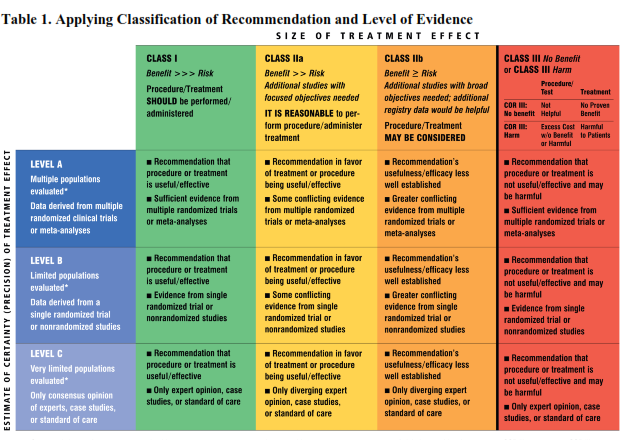 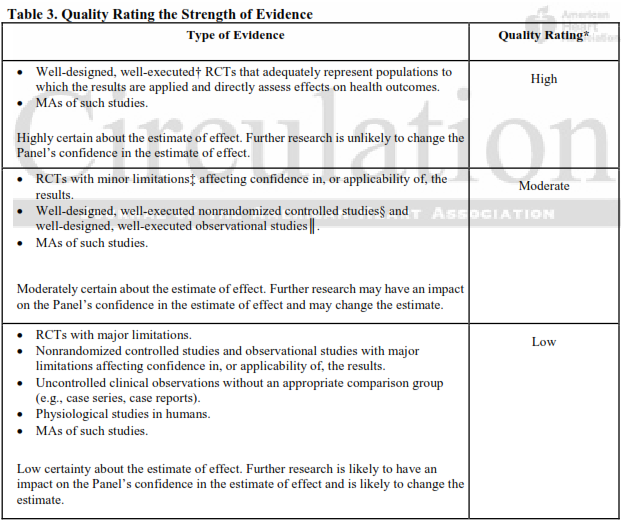 CQ1: addresses the expected health benefits of weight loss
1a. Does this effect vary across population subgroups 

1b. What amountof weight loss is necessary to achieve benefit with respect to CVD risk factors, morbidity, and mortality? 

• Are there benefits of CVD risk factors, CVD events morbidity, and mortality from weight loss? 

• What are the benefits of more significant weight loss?

1c. What is the effect of sustained weight loss for ≥2 years in individuals who are 
overweight or obese, on CVD risk factors, CVD events? 


• What percent of weight loss needs to be maintained at ≥2 years to be associated with health benefits?
In overweight and obese adults at risk for type 2 diabetes, average weight losses of 2.5 kg to 5.5 kg at 
    =2 years, achieved with lifestyle intervention (with or 
    without orlistat) reduces the risk of developing type 2
     diabetes by 30% to 60%. 
                   Strength of the Evidence: High

 In overweight and obese adults with type 2 diabetes, 2% to 5% weight loss achieved with 1 to 4 years
   of lifestyle intervention (with or without orlistat) results  
    in modest reductions in fasting plasma glucose
    concentrations and lowering of HbA1c by 0.2% to 0.3%.  
                   Strength of the Evidence: High
In overweight and obese adults with type 2 diabetes, those who achieve greater weight loss at 1 year with lifestyle intervention (with or without orlistat) have greater improvements in HbA1C. Weight loss of 5% to 10% is associated with HbA1C reductions of 0.6% to 1.0% and reduced need for diabetes medications. 

                                             Strength of the Evidence: High

In overweight and obese adults with type 2 diabetes treated for 1 year with lifestyle intervention (with or without orlistat), those who lose more weight achieve greater reductions in fasting plasma glucose concentrations. Those who achieve weight losses of 2% to 5% are more likely to have clinically meaningful(>20 mg/dL lowering) reductions in fasting glucose than those who remain weight stable. 

                                    Strength of the Evidence: High
As comprehensive lifestyle treatment of overweight and obese adults with type 2 diabetes continues over 4 years, some weight regain will occur on average; partial weight regain is associated with an increase in HbA1C, but HbA1C remains below preintervention levels, and the reduction remains clinically meaningful                           

                                           Strength of the Evidence: High

          In observational cohort studies, overweight and obese adults with type 2              
  diabetes who intentionally lost 9 kg to 13 kg had a 25% decrease in mortality      
  ate compared to weight stable controls. 
    
		              Strength of the Evidence: Low

 In overweight and obese adults with type 2 diabetes, orlistat compared to placebo, both with lifestyle intervention, results in 2 kg to 3 kg greater weight loss at 1 and 2 years. The addition of orlistat is associated with greater reductions in fasting blood glucose averaging 11 and 4 mg/dL at 1 and 2 years as well as an average greater reduction in HbA1C of 0.4% at 1 year.
                                               Strength of the Evidence: High
Among overweight and obese adults with type 2 diabetes, 
 8.0% weight loss at 1 year and 5.3% weight loss over 4 years compared to usual care control results in greater averag increases (2 mg/dL) in HDl–C and greater average reductions in triglycerides. 

                      Strength of the Evidence: Moderate 

 A mean 5% weight loss achieved over 4 years by lifestyle intervention in overweight or obese adults with type 2 diabetes is associated with a reduction in newly prescribed lipid lowering medications compared with controls. 

                        Strength of the Evidence: Moderate
Among overweight and obese adults with type 2 diabetes, there is a dose-response relationship between the amount of weight loss and the increase in HDL–C that is most pronounced in those who are the least overweight at baseline.
 
                          Strength of the Evidence: Low

Compared to placebo, the addition of orlistat to lifestyle interventiresults in an average 3 kg greater weight loss together with an 8 to 12 mg/dL reduction in LDL–C, a 1mg/dL reduction in HDL and variable changes in triglycerides.  

                           Strength of the Evidence: High
In overweight or obese adults with elevated CVD risk (including type 2 diabetes and hypertension), there is a dose-response relationship between the amount of weight loss achieved at up to 3 years by lifestyle intervention (alone or combined with orlistat) and the lowering of BP.  
 

 At a 5% weight loss, a weighted mean reduction in systolic and diastolic BP of approximately 3 and 2 mm Hg respectively, is observed.  

 At <5% weight loss, there are more modest and more variable reductions in BP. 

                                   Strength of the Evidence: High
A 5% mean weight loss difference achieved over 4 years by intensive lifestyle intervention in overweight or obese adults with type 2 diabetes is associated with a lower prevalence of patients who are prescribed antihypertensive medications compared with controls. 
                    

                      Strength of the Evidence: Moderate
CQ2 :Risks of Overweight and Obesity
Are the current cutpoint values for overweight (BMI 25.0–29.9 kg/mkg/m2) and obesity BMI ≥30 compared with(BMI 18.5–24.9 kg/m2  associated with elevated CVD-related risk? 



 Are the waist circumference cutpoints of >102 cm (male) and >88 cm (female) associated with elevated CVD-related risk?


 How do these cutpoints compare with other cutpoints in terms of elevated CVD-related risk and overall mortality?
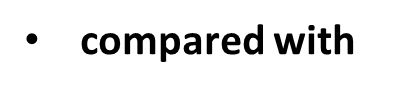 Among overweight or obese adults, analyses of continuous BMI show 
    that the greater the BMI the higher the risk of fatal stroke overall as well    
    as ischemic and hemorrhagic stroke.

                          Strength of the Evidence: Moderate

      Among overweight and obese adults, analyses of continuous BMI show    
     that the greater the BMI, the higher the risk of combined fatal and 
     nonfatal CVD. The current cutpoint for obesity (BMI ≥30 kg/m) compared 
     with normal weight (BMI 18.5 to <25.0 kg/m2) is associated with an   
     elevated risk of fatal CVD in men and women. 

                              
                          Strength of the Evidence: Moderate
In men only, the current BMI cutpoint for overweight (BMI 25.0 to 29.9 kg/m2) compared to normal weight (BMI 18.5 to <25.0 kg/m2) is associated with an elevated risk of fatal CVD. 

In both men and women, obesity (BMI ≥30.0 kg/m2) compared with normal weight is associated with an elevated risk of fatal CVD. 

                              Strength of the Evidence: Low
Analyses of continuous BMI across the entire BMI range show that the greater the BMI, the higher the risk of type 2 diabetes, without an indication of a threshold effect. 
  
                                Strength of the Evidence: Moderate
1a. Measure height and weight and calculate BMI at annual visits or more frequently. 
E (ExpertOpinion)  /I/C

1b. Use the current cutpoints for overweight (BMI >25.0-29.9 kg/m) and obesity (BMI =30 kg/m) to identify adults who may be at elevated riskofCVDand the current cutpoints for obesity (BMI =30) to identify adults who may be at elevated risk of mortality from all causes.
 A (Strong)I B
1c. Advise overweight and obese adults that the greater the BMI, the greater the risk of CVD, type 2 diabetes, and all-cause mortality. A (Strong) I B 

1d. Measure waist circumference at annual visits or more frequently in overweight and obese adults. 

Advise adults that the greater the waist circumference, the greater the riskof CVD, type 2 diabetes, and all-cause mortality. 

The cutpoints currently in common use  either may continue to be used to identify patients who may be at increased risk until further evidence becomes available. 
E (Expert Opinion)/ IIa /B
2. Counsel overweight and obese adults with CV risk factors  that lifestyle changes that produce even modest, sustained weight loss of 3%-5%produce clinically meaningful health benefits, and greater weight losses produces greater benefits.

a. Sustained weight loss of 3%-5% is likely to result in clinically meaningful reductions in
triglycerides, blood glucose, HbA1C, and the risk of developing type 2 diabetes; 

b. Greater amounts of weight loss will reduce BP, improve LDL–C and HDL–C, and reduce the need for medications to control BP, blood glucose 
A (Strong) I A
Among overweight and obese adults, analyses of continuous BMI show that the higher the BMI, the greater the risk of all-cause mortality.
 The current category for overweight (BMI 25.0 to 29.9 kg/m) is not associated with elevated risk of all-cause mortality;
but, a BMI at or above the current cutpoint or obesity(BMI≥30kg/m2) is associated with an elevated risk of all-cause mortality, compared with normal weight(18.5 to24.9 kg/m2).  

         		Strength of the Evidence: Moderate
Sex-specific analyses of continuous BMI among 
overweight and obese men and women, show that the greater the BMI, the higher the risk of all-cause mortality. The risk of all-cause mortality associated with the current cutpoints of obesity was similar for    
men and wmen. 

 	     Strength of the Evidence: Moderate
3a. In overweight or obese adults, what is the comparative efficacy/effectiveness of diets of differing forms and structures in achieving or maintaining weight loss? 

3b. During weight loss or weight maintenance after weight loss, what are the comparative health
    benefits or harms of the above diets and other       
    dietary  weight loss strategies?
To achieve weight loss, an energy deficit is required The techniques for   
          reducing  dietary energy intake include the following: 

      • Specification of an energy intake target that is less than that required for 
       energy balance

usually 1,200 to 1,500 kcal/day for women and 1,500 to 1,800 kcal/day for men (kcal levels are usually adjusted for the individual’s body weight and physical activity levels)

 prescription of an energy deficit of 500 kcal/day or 750 kcal/day or 30%  energy deficit
 Ad libitum approaches where a formal energy deficit target is not prescribed, but lower calorie intake is achieved by restriction or elimination of particular food groups or provision of prescribed foods.            
                                          Strength of Evidence: High
A diet from the European Association for the Study of Diabetes Guidelines(food groups)
Higher protein (25% protein)

  Higher protein Zone™-type diet (30% protein) 
Lacto-ovo-vegetarian-style diet
• Low-calorie diet 
• Low-carbohydrate (initially <20 g/day carbohydrate) 


• Low-fat (10% to 25% fat)
• Low-fat (20% of total calories from fat)  

• Low-glycemic load diet
• Lower fat (≤30% fat), high dairy (4 servings/day) diets with or without increase fiber and/or low-glycemic index/load foods (low-glycemic load) with prescribed energy restriction. 

• Macronutrient-targeted diets (15% or 25% of total calories from protein; 20% or 40% oftotal calories from fat; 35%, 45%, 55%, or 65% of total calories from carbohydrate) with prescribed energy restriction.
• Mediterranean-style diet 

• Moderate protein (12% protein) 

• Provision of high-glycemic load or low-glycemic load 

• The AHA-style Step 1 diet (with prescribed energy restriction of 1,500–1,800 kcal/day, <30% of total calories from fat, <10% of total calories from saturated fat). 

                          Strength of Evidence: High
With dietary intervention in overweight and obese adults, average weight loss is maximal at 6 months with smaller losses maintained for up to 2 years, while treatment and follow-up tapers. 

Weight loss achieved by dietary techniques aimed at reducing daily energy intake ranges from 4 to 12 kg at 6-month follow-up. Thereafter, slow weight regain is observed, with total weight loss at 1 year of 4 kg to 10 kg and at 2 years of 3 kg to 4 kg. 
                        Strength of Evidence: High
Low Fat Approaches

In overweight and obese adults, there is comparable weight loss at 6 to 12 months with instruction to  consume a calorie-restricted (500 to 750 kcal deficit/day) lower fat diet (<30%fat)  compared to a higher fat (>40% fat) diet. 


                      Strength of Evidence: Moderate
With moderate weight loss, lower fat, higher carbohydrate diets compared to higher fat, lower carbohydrate diets have the following differential effects: 

Greater reduction in LDL–C,  Lesser reduction in serum triglycerides, and Lesser increases in HDL–C. 

                    Strength of Evidence: Moderate

 There is inconsistent evidence regarding BP differences between lower fat, higher carbohydrate diets and higher fat, lower carbohydrate diets.  

                     Strength of Evidence: Low
Higher (25% to 30% of Energy) Protein Approaches 
 In overweight and obese adults, recommendations to increase dietary protein (25% of total calories) as part of a comprehensive weight loss intervention results in equivalent weight loss as compared with a  typical protein diet (15% of total calories) when both diets are calorie-restricted 
                                  Strength of Evidence: High

 In overweight and obese adults, as compared to typical protein diets (15% of total calories), high protein diets (25% of total calories) do not result in more beneficial effects on CV risk factors, in the presence of weight loss and other macronutrient changes.  
 		           Strength of Evidence: Low
Low-Carbohydrate Approaches (<30 g/day) 

 In overweight and obese adults, there are no differences in weight loss at 6 months with  instructions to consume a carbohydrate-restricted diet (20 g/day for up to 3months) in comparison to instruction to consume a calorie-restricted, low-fat diet. 


                          Strength of Evidence: Low

 There is insufficient evidence to comment on the CVD risk factor effects of  low carbohydrate diets.
St: Low
Complex Versus Simple Carbohydrates
 There is insufficient evidence to comment on the value of substituting either    simple or complex carbohydrates for dietary fat for overweight or obese adults for the purpose of weight reduction.
 
Glycemic Load Dietary Approaches  
 In overweight and obese adults, both high and low glycemic load diets produce a comparable weight  loss with a similar rate of loss over 6 months. 
                                             
                                            Strength of Evidence: Low
Meal Replacement and Adding Foods to Liquid Diets 

 In overweight and obese women, the use of liquid and bar meal replacements is associated with increased weight loss at up to 6 months, in comparison to a balanced deficit diet utilizing only conventional food.
Strength of Evidence: Low
 
There is insufficient evidence to comment on the value of adding various types of foods to a low-calorie liquid diet.
3a. Prescribe a diet to achieve reduced calorie intake for obese or overweight individuals who would benefit from weight loss, as part of a comprehensive lifestyle intervention. Any 1 of the following methods can be used to reduce food and calorie intake:

a. Prescribe 1,200–1,500 kcal/day for women and 1,500–1,800 kcal/day for men  

b. Prescribe a 500 kcal/day or 750 kcal/day energy
deficit; or 

c. Prescribe one of the evidence-based diets that
restricts certain food types (such as high-carbohydrate foods, low-fiber foods, or high-fat foods) in order to create an energy deficit by reduced food intake.( A (Strong)/I /A )
Prescribe a calorie-restricted diet, for obese and overweight individuals who would benefit from weight loss, based on the patient’s preferences and health status and preferably refer to a nutrition professional for counseling. (Strong/ I /A)
CQ4: Lifestyle Interventions for Weight Loss
4a. Among overweight and obese adults, what is the efficacy/effectiveness of a comprehensive 
lifestyle intervention program (i.e., comprised of diet, physical activity, and behavior therapy) in 
facilitating weight loss or maintenance of lost weight?

 4b. What characteristics of delivering comprehensive lifestyl interventions (e.g., frequency and duration of treatment, individual versus group sessions, onsite versus telephone/email contact) are associated with greater weight loss or weight loss maintenance?
Description of the Diet, Physical Activity, and Behavior Therapy Components in High-Intensity, Onsite Lifestyle Interventions
The principal components of an effective high-intensity, on-site comprehensive-lifestyle intervention include: 

adherence to diet and activity recommendations.                                                   

1) prescription of a moderately-reduced calorie diet;
 2) a program of increased physical activity
3) the use of behavioral strategies to facilitate

All 3 components should be included: 

• Reduced-calorie diet: In comprehensive lifestyle interventions, overweight/obese individuals typically are prescribed a diet designed to induce an energy deficit >500 kcal/day.
This deficit often is sought by prescribing 1,200 to 1,500kcal/day for women and1,500 to 1,800 kcal/day for men.
• Increased physical activity:

Comprehensive lifestyle intervention programs typically prescribe increased aerobic physical activity (such as brisk walking) for >150 minutes/week . 


Higher levels of physical activity, approximately 200 to 300 minutes/week, are recommended to maintain loss weight or minimize weight regain long-term (>1 year).  

 Behavior therapy: Comprehensive lifestyle interventions usually provide a structured behavior change program that includes regular self-monitoring of food intake, physical activity, and weight. 

These same behaviors are recommended to maintain lost weight, with the addition of frequent (i.e., weekly or more often) monitoring of body weight. 
                                         
                                 
                                        Strength of Evidence: High
Comprehensive Interventions Compared with Usual Care, Minimal Care, or No-Treatment  ControlES 

      Short-Term Weight Loss( 6 months )

In overweight and obese individuals in whom weight loss is indicated and who wish to lose weight, comprehensive lifestyle interventions consisting of diet, physical activity, and behavior therapy (all 3 components) produce average weight losses of up to 8 kg in 6 months of frequent (i.e., initially weekly), onsite treatment provided by a trained interventionist in group or individual  sessions. Such losses (which can approximate reductions of 5% to 10% of initial weight) are greater than those produced by usual care.

                              Strength of Evidence: High
Intermediate-Term Weight Loss(1-year)

Longer-term comprehensive lifestyle interventions, which additionally provide weekly to monthly on-site treatment for another 6 months, produce average weight losses of up to 8 kg at 1 year, losses which are greater than those resulting from usual care.

 Comparable 1-year weight losses have been observed in treatment comparison studies of comprehensive lifestyle interventions, which did not include a usual care group. 
                                            Strength of Evidence: Moderate
Long-Term Weight Loss(>1 year )

Comprehensive lifestyle interventions which, after the first year,continue to provide bimonthly or more frequent intervention contacts, are associated with gradual weight regain of 1 to 2 kg/year (on average), from the weight loss achieved at 6 to 12 months. Long-term (>1 year) weight losses, however, remain larger than those associated with usual care. 
                    
                      Strength of Evidence: High
Efficacy/Effectiveness of Electronically Delivered, Comprehensive Interventions in Achieving Weight Loss 

Electronically delivered comprehensive weight loss interventions developed in academic settings,which include frequent self-monitoring of weight, food intake, and physical activity—as well as personalized feedback from a trained  interventionist—can produce weight loss of up to 5 kg at 6 to 12months, a loss  which is greater than that resulting from no or minimal intervention (i.e.,primarily knowledge based) offered on the internet or print. 

                       Strength of Evidence: Moderate
Efficacy/Effectiveness of Comprehensive, Telephone-Delivered Lifestyle Interventions in Achieving Weight loss
 In comprehensive lifestyle interventions that are delivered by telephone or face-to-face counseling,and which also include the use of either commercially-prepared prepackaged meals or an interactive web based program, the telephone delivered and face-to-face delivered interventions produced similar mean net weight losses of approximately 5 kg at 6 months and 24 months, compared with a usual care control group. 
 Strength of Evidence: Low
 
 Efficacy/Effectiveness of Comprehensive Weight Loss Programs in Patients Within a Primary Care Practice Setting Compared With Usual Care 
 In studies to date, low to moderate-intensity lifestyle interventions for weight loss provided to overweight or obese adults by primary care practices alone, have not been shown to be effective. 
Strength of Evidence: High
Efficacy/Effectiveness of Commercial-Based, Comprehensive   
       Lifestyle Interventions in Achieving Weight Loss

 Commercial-based, comprehensive weight loss interventions that are delivered in person have been shown to induce an average weight loss of 4.8 kg to 6.6 kg at 6 months in 2 trials when conventional foods are consumed and 6.6 kg to 10.1 kg at 12 months in 2 trials with provision of prepared food, losses that are greater than those produced by minimal-treatment control interventions. 

 Strength of Evidence: Low

 Efficacy/Effectiveness of Very Low-Calorie Diets, as Used as Part of a Comprehensive Lifestyle Intervention, in Achieving Weight Loss 

 Comprehensive, high intensity on-site lifestyle interventions that include a medically supervised very low-calorie diet (often defined as <800 kcal/day), as provided by complete meal replacement products,produce total weight loss of approximately 14.2 kg to 21 kg over 11 to 14 weeks, which is larger than that produced by no intervention or a usual care control group (i.e., advice and education only). 
Strength of Evidence: High
Following the cessation of a high intensity lifestyle intervention with a medically supervised very-low calorie diet of 11 to 14 weeks, weight regain of 3.1 kg to 3.7 kg has been observed during the ensuing 21 to 38 weeks of non-intervention follow-up. 

 Strength of Evidence: High

The prescription of various types (resistance or aerobic training) and doses of moderate intensity exercise training (e.g., brisk walking 135 to 250 minutes/week), delivered in conjunction with weight loss maintenance therapy does not reduce the amount of weight regained after the cessation of the very-low calorie diet, as compared with weight loss maintenance therapy alone. 

 Strength of Evidence: Low
Efficacy/Effectiveness of Comprehensive Lifestyle Interventions in Maintaining Lost Weight 

After initial weight loss, some weight regain can be expected, on average, with greater regain observed over longer periods of time. Continued provision of a comprehensive weight loss maintenance program (onsite or by telephone), for periods of up to 2.5 years following initial weight loss, reduces weight regain, as compared to the provision of minimal intervention (e.g., usual care). The optimal duration of weight loss maintenance programs has not been determined. 

 Strength of Evidence: Moderate

35% to 60% of overweight/obese adults who participate in a high intensity long-term comprehensive lifestyle intervention maintain a loss of ≥5% of initial body weight at ≥2 year’s follow-up 

                                   
                                     Strength of Evidence: Moderate
Characteristics of Lifestyle Intervention Delivery That May   
   Affect Weight Loss: Intervention Intensity 
    
        Moderate-Intensity Interventions

 Moderate intensity, on-site comprehensive lifestyle interventions, which 
       provide an average of 1 to 2 treatment sessions per month typically 
       produce mean weight losses of 2 kg to 4 kg in 6 to 12 months, losses 
      which generally are greater than those produced by usual care (i.e., 
       minimal intervention control group). 

                                             Strength of Evidence: High
Low-intensity Interventions
 Low intensity, on-site comprehensive lifestyle interventions, which provide fewer than monthly treatment sessions do not consistently produce weight loss when compared to usual care. 
                                
                                   Strength of Evidence: Moderate

         Effect of intervention intensity
   When weight loss with each intervention intensity (i.e.,   
        low,moderate, and high) is compared to usual care, high-     
        intensity lifestyle interventions (≥14 sessions in 6
        months) typically produce greater net-of-control weight      
         losses than low-to-moderate intensityinterventions. 

                                   Strength of Evidence: Moderate
Characteristics of Lifestyle Intervention Delivery That May Affect Weight Loss or Weight Loss Maintenance:
 Individual Versus Group Treatment 
 There do not appear to be substantial differences in the size of the weight losses produced by  individual- and group-based sessions in high-intensity, comprehensive lifestyle intervention delivered on site by a trained interventionist. 
      
                                   Strength of Evidence: Low
 
Onsite Versus Electronically Delivered Interventions  
Weight losses observed in comprehensive lifestyle interventions, which are delivered onsite by a trained interventionist in initially weekly and then biweekly group or individual sessions, are generally greater than weight losses observed in comprehensive interventions that are delivered by Internet or email and which include feedback from a trained interventionist. 
                                    
                                    Strength of Evidence: Low
4a. Advise overweight and obese individuals who would benefit from weight loss to participate for ≥6 months in a comprehensive lifestyle program that assists participants in adhering to a lower calorie diet and in increasing physical activity through the use of behavioral strategies. (A(Strong)/ I/A) 

4b. Prescribe on site, high-intensity (i.e., =14 sessions in6 months) comprehensive weight loss interventions provided in individual or group sessions by a trained interventionist. A (Strong) / I /A
4c. Electronically delivered weight loss programs (including by telephone) that include personalized feedback from a trained interventionist can be prescribed for weight loss but may result in smaller
    weight loss than face-to-face interventions
    (B /Moderate)/ IIa /A
4e. Use a very low calorie diet (defined as <800 kcal/dayonly in limited circumstances and only when provided by trained practitioners in a medical care setting where medical monitoring and high intensitlifestyle intervention can be provid
   A (Strong)/ CQ4 Iia/A
Advise overweight and obese individuals who have lost weight to participate long-term (=1 year) in a comprehensive weight loss maintenance program
 A (Strong)/ I/ A 

4g. For weight loss maintenance, prescribe face-to-face 
or telephone-delivered weight loss maintenance
programs that provide regular contact (monthly or
more frequent) with a trained interventionist who
helps participants engage in high levels of physical
activity (i.e., 200-300 minutes/week), monitor body
weight regularly (i.e., weekly or more frequent), andconsume a reduced-calorie diet 
 A (Strong)/ I/ A
CQ5 (Surgical Procedures for Weight Loss)


What are the long-term effects of the following surgical procedures on weight loss, weight-loss maintenance, CV risk related comorbidities, and mortality?

 What are the long-term effects of these surgical procedures in patients with different BMIs and comorbidities?
What are the predictors associated with long term effects of these surgical procedures in patients with different BMIs and comorbidities? 
 
What are the short-term (>30 days) and long-term (≥3days) complications of the following bariatric surgical procedures? 

     What are the predictors associated with complications? 

    What are the complications of these surgical procedures in 
    patients with different BMIs and  comorbidities?
In obese adults, bariatric surgery produces greater weight loss and maintenance of lost weight than that produced by usual care, conventional medical treatment, lifestyle intervention, or medically supervised weight loss, and weight loss efficacy varies depending on the type of procedure and initial body weight.  

Weight loss at 2 to 3 years following a variety of surgical    
procedures in adults with presurgical BMI≥30 varies from a mean of 20% to 35%  of initial weight and mean difference from nonsurgical comparators of 14% to 37% depending on procedure. 

                    Strength of the Evidence: High
In obese adults, bariatric surgery generally results in more favorable impact on obesity-related comorbid conditions than that produced by usual care, conventional medical treatment, lifestyle intervention, or medically supervised weight loss.  

  At 2 to 3 years following a variety of bariatric surgical procedures in adults with BMI ≥30 who achieve mean weight loss of 20% to 35%,FBS and insulin are reduced and incidence of type 2 diabetes is decreased and there is a greater likelihood of diabetes remission among those with type 2 diabetes at baseline. 

                                          Strength of the Evidence: High 

At 10 years, incidence and prevalence of type 2 diabetes are lower in those who have undergone surgery. However, among those in whom type 2 diabetes remits after surgery, diabetes may recur over time.

                                           Strength of the Evidence: Low
At 2 to 3 years following a variety of bariatric surgical procedures in adults with BMI ≥30 who achieve mean weight loss of 20% to 35%, BP or use of BP medication is reduced compared with nonsurgical management and at 10 years postsurgery, there is no difference in mean systolic BP or the incidence of new cases of hypertension in those who underwent bariatric surgery compared to those who did not undergo surgery. 

                                                Strength of the Evidence: Low
 



Among obese adults with baseline hypertension, a greater percentage remission at 2 to 3 years and 10 years following bariatric surgery compared  with nonsurgical management. 

                                                Strength of the Evidence: Low
At 2 to 3 years and 10 years following a variety of bariatric surgical procedures in adults with BMI ≥30 who achieve mean weight loss of 20% to 35%, serum triglyceride levels are lower, HDL–C levels are higher, total cholesterol to HDL–C ratio is lower

                                Strength of the Evidence: Low

Most measures of health-related quality of life are improved at 2   
      and 10 years following bariatric surgery. 
                                   
                             Strength of the Evidence: Moderate
Total mortality is decreased compared with nonsurgical management at mean follow up of 11 years after undergoing a variety of bariatric surgical procedures in patients with mean BMI >40 who achieve a mean long-term weight loss of 16%. 

                     Strength of the Evidence: Low
 
    There are insufficient data on the efficacy of 
    bariatric surgical procedures for weight loss and
    maintenance or CVD risk factors ≥2 years    
    postsurgery in patients with a BMI <35.
In direct comparative studies at 2 to 3 years postsurgery: 
    Weight loss following gastric bypass exceeds LAGB.
                       
                   Strength of the Evidence: Moderate 

• Weight loss following BPD, gastric bypass, and sleeve    
   gastrectomy are similar.
                
                  Strength of the Evidence: Low 

In direct comparative studies at 5 to 10 years postsurgery: 
    Weight loss following gastric bypass exceeds LAGB.
                  Strength of the Evidence: Low
Type 2 diabetes remission or improved glycemic control 
     occurs with increasing frequency according to procedure as 
     follows: LAGB, gastric bypass, BPD. 
                         
                         Strength of the Evidence: Low
 
   Reduction in the prevalence of  HTN  is more frequent  
    following gastric bypass than LAGB.

                         Strength of the Evidence: Low 
 
 The prevalence of dyslipidemia is lower following gastric bypass compared to LAGB.

                        Strength of the Evidence: Low
complications following LAGB 

 Perioperative complications are infrequent and do not tend to be life-threatening: 
major adverse outcomes  (1%) such as DVT and reoperations, and minor complications (3%) such as wound infection. 
     
                Strength of the Evidence: Moderate
Longer-term complication continue to occur over time and may require operative correction:misplacement of band approximately 3% to 4%, erosion of gastric wall approximately 1%, and portcomplication 5% to 11%. 
             Strength of the Evidence:Moderate

Longer-term LAGB failure leading to removal of the band with or without conversion to anotherbariatric procedure varies from 2% to 34%. 
              Strength of the Evidence: Moderate
Roux-en-Y Gastric Bypass  

 Consist of a major adverse outcome in approximately 4% to 5%, including mortality (0.2%), DVTandPTE (0.4%), and a requirement for reoperation (3% to 5%); any complication, major or minor (2% to 18%). 
                     Strength of the Evidence: Moderate
 
    Are less frequent for the laparoscopic approach than for 
         open incision. 
                        
                     Strength of the Evidence: Moderate
open gastric bypass: 

 Consist of a major adverse outcome in approximately 8%, including mortality (2%), deep vein thrombosis/pulmonary embolism (1%), and reoperation (5%). 
                    
                    Strength of the Evidence: Low
Biliopancreatic Diversion 
perioperative complications  Occur in 2% to 8% of cases and include mortality (<1%); deep vein thrombosis/pulmonary embolism (0.4%). The frequency of anastomotic leak, hemorrhage and wound complication is variable. 
               
                             Strength of the Evidence: Low 

1 to 3 year complications include: anemia (13% to 20%); deficiency of protein (0.3% to 3.0%), iron (17%), zinc (6%), and neuropathy (0.4%). Deficiency of vitamin D and elevated parathyroid hormone may exceed 40%. 

 When performed by open incision, include ventral hernia as high as 78%.
 
                              Strength of the Evidence: Low
Laparoscopic Sleeve Gastrectomy
There is insufficient evidence to establish the incidence of perioperative and longer term complications.
5a. Advise adults with a BMI ≥40 or BMI ≥35 with 
obesity-related comorbid conditions who are motivated to lose weight and who have not responded to behavioral treatment with or without pharmacotherapy with sufficient weight loss to achieve targeted health outcome goals that bariatric surgery may be an appropriate option to improve health and offer referral to an experienced bariatric surgeon for consultation and evaluation. A (Strong) / Iia/A 

5b. For individuals with a BMI <35, there is insufficient
evidence to recommend for or against undergoing
bariatric surgical procedures. N ( N/A )
CQ1 (Benefits of Weight Loss)
1. Do the observed improvements in CV risk factors, need for medications and improved quality of life associated with weight loss differ by age, sex, race, and BMI/waist circumference? 

2. What is the cost-effectiveness of modest weight loss as a preventative strategy for those at risk of developing type 2 diabetes? 

3. What is the best approach to identify and engage those who can benefit from weight loss.
CQ2 (Risks of Overweight and Obesity)
Studies are needed that compare current to alternative BMI and waist circumference cutpoints for predicting risk to optimize the specificity of cutpoints. 
• Studies should examine the independent and combined effects of BMI and waist circumference to determine if both in combination are better at predicting elevated risk than either alone.
• Such studies should explicate the methods and logical framework that guides the choice of optimal cutpoints. 

• Studies comparing the predictive ability of BMI and waist circumference with more objective  measures of percent body fat, such as dual-energy x-ray absorptiometry or magnetic resonance imaging, may enhance risk prediction of cutpoints and/or combinations of BMI and waist circumference.
• Similar studies are needed to assess whether overall cutpoints are appropriate for population subgroups
stratified by age, sex, and race/ethnicity.  


• Longitudinal studies are needed that assess the risks associated with weight change in normal weight, overweight, and obese adults to determine the role of weight change trajectory in risk assessment.
CQ3 (Dietary Interventions for Weight Loss)
• Because long-term dietary adherence is problematic in weight management, to determine the best dietary approach to sustain weight loss over the long-term, studies are needed: 

• testing the impact of tailoring choice of dietary interventions on the individual’s ability to adhere long-term

 testing pragmatic approaches to diet intervention delivery in free-living individuals for at least 2 years duration

• evaluating the physiologic and biologic adaptations to weight loss, so as to refine methods of  caloric restriction during weight reduction and maintenance.
CQ4 (Lifestyle Interventions for Weight Loss)
Onsite (face-to-face) comprehensive, high-intensity lifestyle interventions (14 or more contacts in first 6 months) represent the standard for behavioral weight loss interventions. Further research can help improve efficiency of these interventions with studies:  

 evaluating optimal frequency (and duration) of contact


 evaluating characteristics of those who lose less weight in response to a standard, comprehensive behavioral intervention and developing alternative approaches for their treatment.
• evaluating effective methods of delivering lifestyle interventions remotely (e.g., internet,mobile phone, text messaging, telephone, DVDs, etc., or some combination of these) to achieve and maintain clinically meaningful weight loss 


• Because of changing demographics, there is a need for further research to understand the most appropriate strategies and prescriptions for weight loss for some key populations including older adults and racial/ethnic groups.
• Because the efficacy of on-site (face-to-face) comprehensive, high-intensity lifestyle intervention has been established in academic settings, translational studies are needed  evaluating programs that can be delivered in community, work-site, and other settings(including commercial programs) 


• identifying the optimal role for PCPs to play in the management of obesity by lifestyle  modification

• evaluating head-to-head comparisons of the relative effectiveness and associated costs of delivering interventions on-site (face-to-face), remotely, or by a combination of approaches
(i.e., hybrid delivery).
• determining the personal characteristics, skills, and training required to serve as a lifestyle interventionist; 

• Because maintenance of lost weight over the long term has been challenging, studies are needed  evaluating strategies to promote additional weight loss beyond the first 6 months, the time at which weight loss plateaus in most individuals; and   evaluating novel methods of improving the maintenance of lost weight.  

• Further study is needed on the effect of weight loss treatment on health care utilization and cost.
CQ5 (Surgical Procedures for Weight Loss)

 Because bariatric surgery offers the potential for prevention or remission of diabetes, better control of CVD risk factors, improvement in quality of life and possibly decreased mortality, there is a need for research to better characterize those patients who are most likely to benefit from and least likely to suffer adverse consequences of bariatric surgical procedures.  

 Large and well-designed experimental, quasi-experimental and observational studies, with long-term follow-up are needed to determine if the risks and benefits of bariatric surgery are sustained over time.  


 evaluating which surgical procedures are best applied to different populations, based on factors such as presence and duration of comorbid conditions, age, sex, race/ethnicity, degree and duration of obesity, underlying genetic etiologies, characteristics; 

 evaluating the implementation of bariatric surgery in nonacademic settings, which may be  more reflective of real world clinical practice.
Efficacy/Effectiveness of Very Low-Calorie Diets, as Used as Part of a ComprehensiveLifestyleIntervention, in Achieving Weight Loss  
Comprehensive, high intensity on-site lifestyle interventions that include a medically supervised very low-calorie diet (often defined as <800 kcal/day), as provided by complete meal replacement products,produce total weight loss of approximately 14.2 kg to 21 kg over 11 to 14 weeks, which is larger than that produced by no intervention or a usual care control group (i.e., advice and education only)

 Strength of Evidence: High
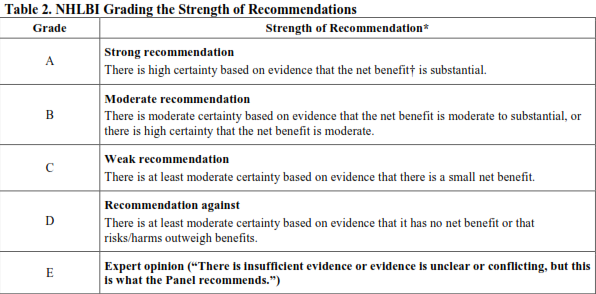 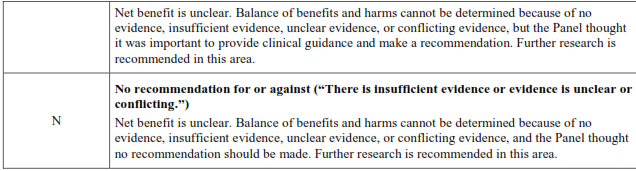 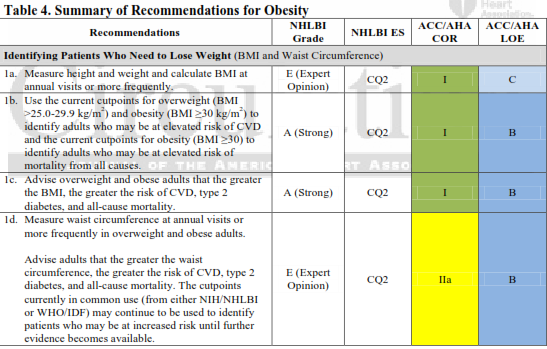 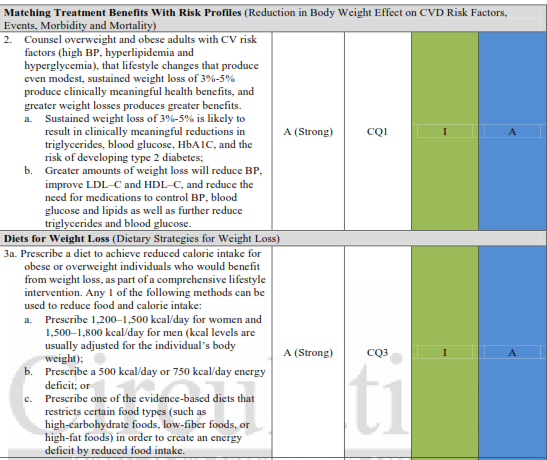 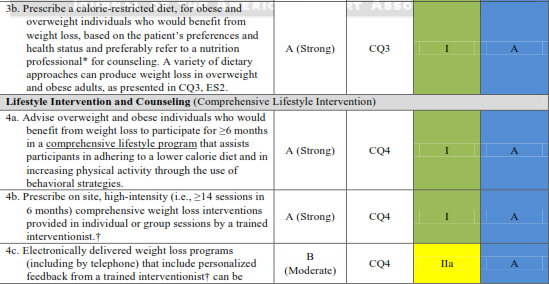 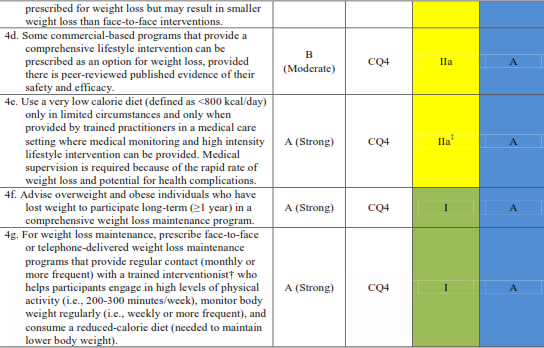 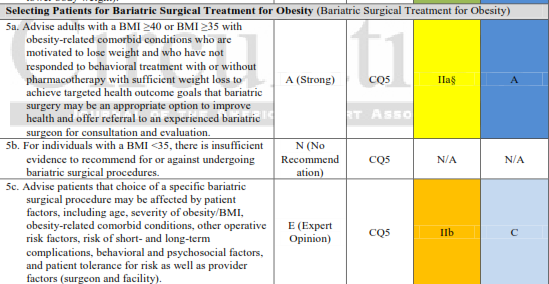